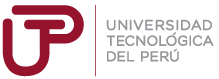 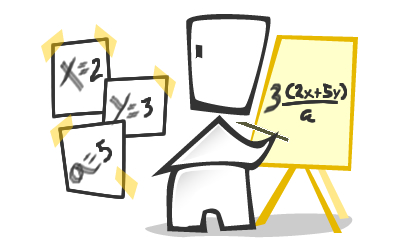 MATEMÁTICA BÁSICA PARA LA PSICOLOGÍA
VALOR NUMÉRICO 1
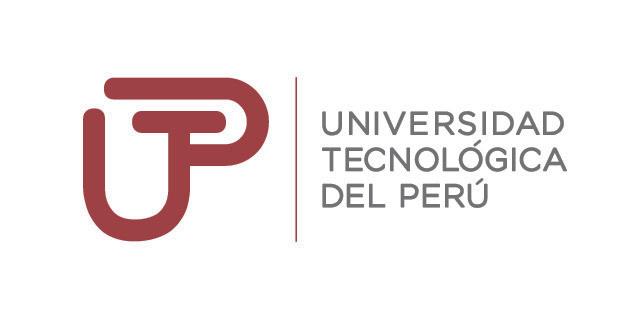 EQUIPO DE CIENCIAS
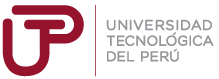 LOGRO DE LA SESIÓN
Al finalizar la sesión de aprendizaje el alumno comprende y aplica el valor numérico en expresiones algebraicas sin dificultad.
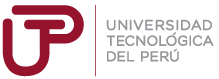 ESQUEMA DE LA UNIDAD
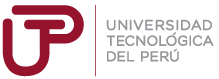 VALOR NUMÉRICO
El valor numérico de una expresión algebraica, es el número que se obtiene al sustituir las variables por números.
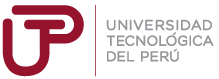 CAMBIO DE VARIABLE
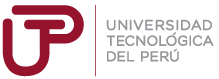 EJERCICIOS EXPLICATIVOS
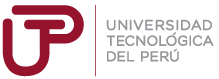 EJERCICIOS EXPLICATIVOS
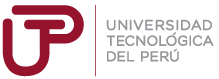 ¡Ahora todos a practicar!
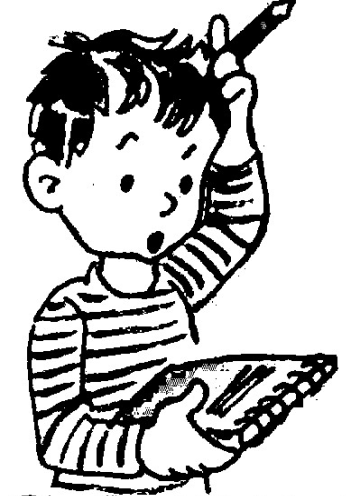 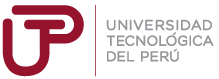 EJERCICIO RETO
Si: P(x) = 3x2 + 2x – 5.  Calcular:
11 – ( – 5) = 11 + 5 = 16